Assertion of the fault flags may occur during power up.
                              x sec min/ y sec max
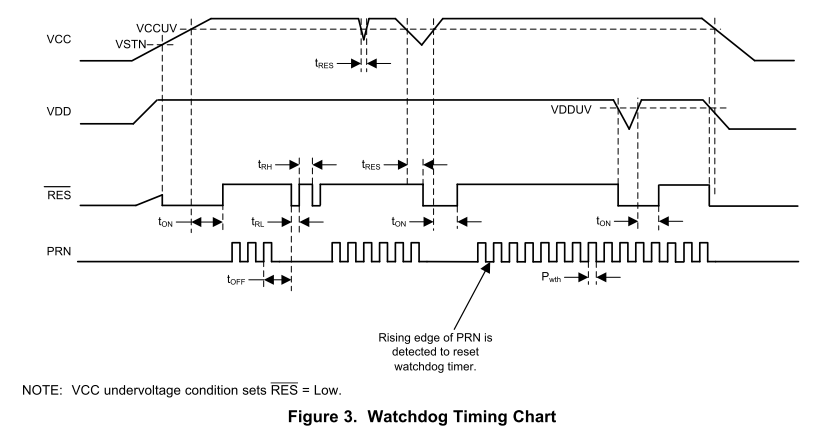